Disaster Volunteer Activities for 2021 Fukushima-ken Oki Earthquake
Dai Sato (Tohoku Med. Pharm. Univ.)
Hideaki Sone (Tohoku Univ.)
1
Index
Disaster Volunteers in Japan
The Activities and the Management
Disaster “ICT” Volunteers

The Fukushima-Oki Earthquake
The Earthquake and Damages
Activities of Disaster Volunteers
What Disaster ICT Volunteers Contribute
2
Disaster Volunteers in Japan
3
Brief History
Disaster volunteers support major parts of onsite disaster recovery works in Japan.

the Great Hanshin-Awaji Earthquake (1995)
First large scale volunteer activities in Japan
Some of them distribute information for affected people
Papers, fax, mailing lists, PC communications

The Great East Japan Earthquake (2011)
First large scale volunteer activities on the Web
Sharing information with web applications, GIS, social media
(but papers are still needed by affected people)
Start of Information Supports
4
Features
Many individual volunteers
Many small groups for local direct support
Independent action with few communication
Some groups for technical support
house repair, heavy equipment, and so on
Several nationwide groups for indirect support
specialized in management, funding, and so on

Cooperation among the support groups
New cooperation platform established in 2016: 
	Japan Voluntary Organization Active in Disaster
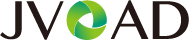 5
Three Pillars of Disaster Support in Japan
After the Great East Japan Earthquake, the Japanese government changed the policies to help citizens: 
NOT only “public support” is important.

They are focused on:
Utilization of civilian groups for “mutual support”
Civic disaster educations for “self help”
Disaster Supporters /
Disaster Volunteers
6
VolunteerActivities
©JRVC Kyushu
https://www.facebook.com/JRVC.Kyusyu
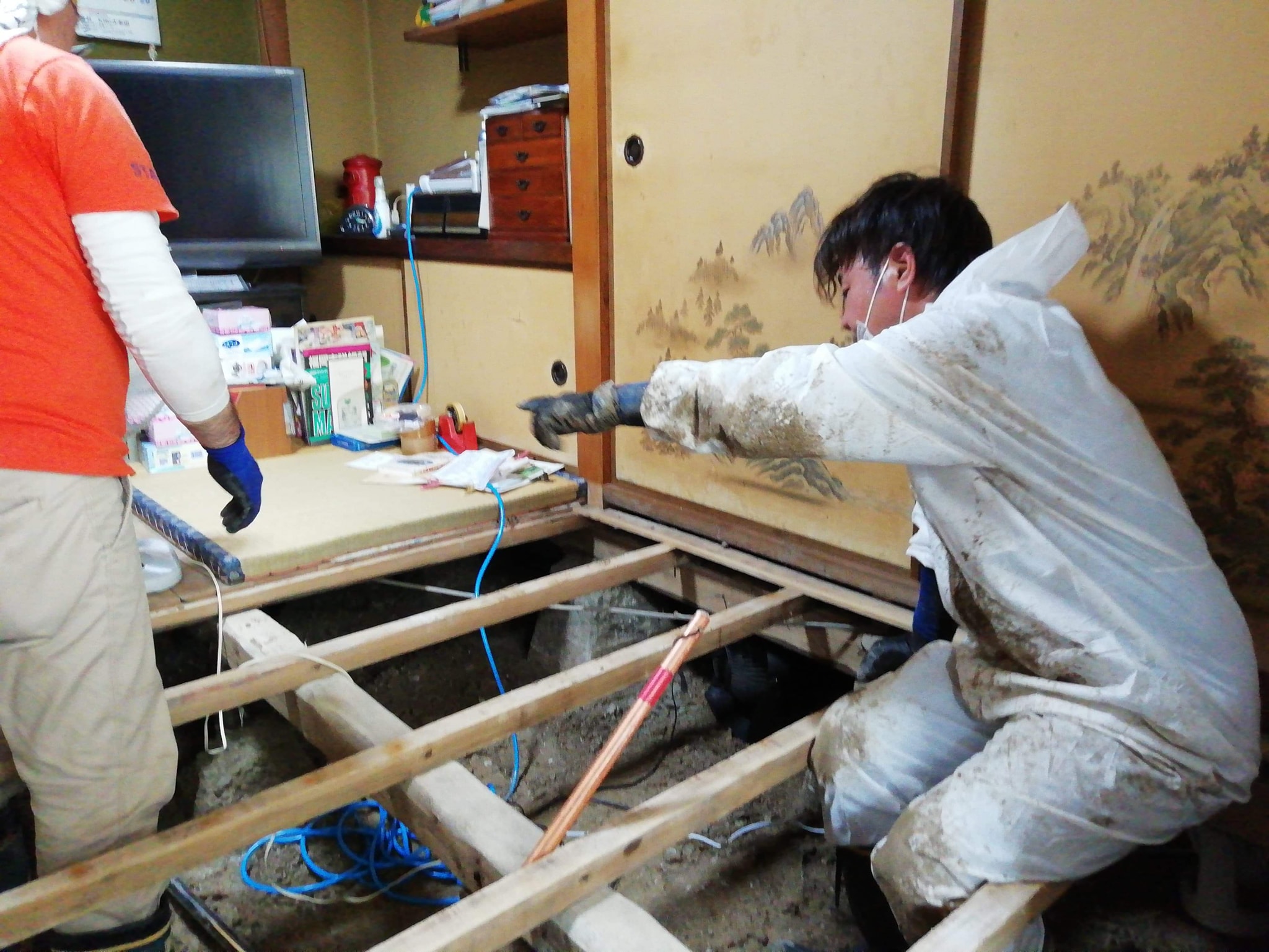 Yamagata and Kumamoto, Jul. 2020
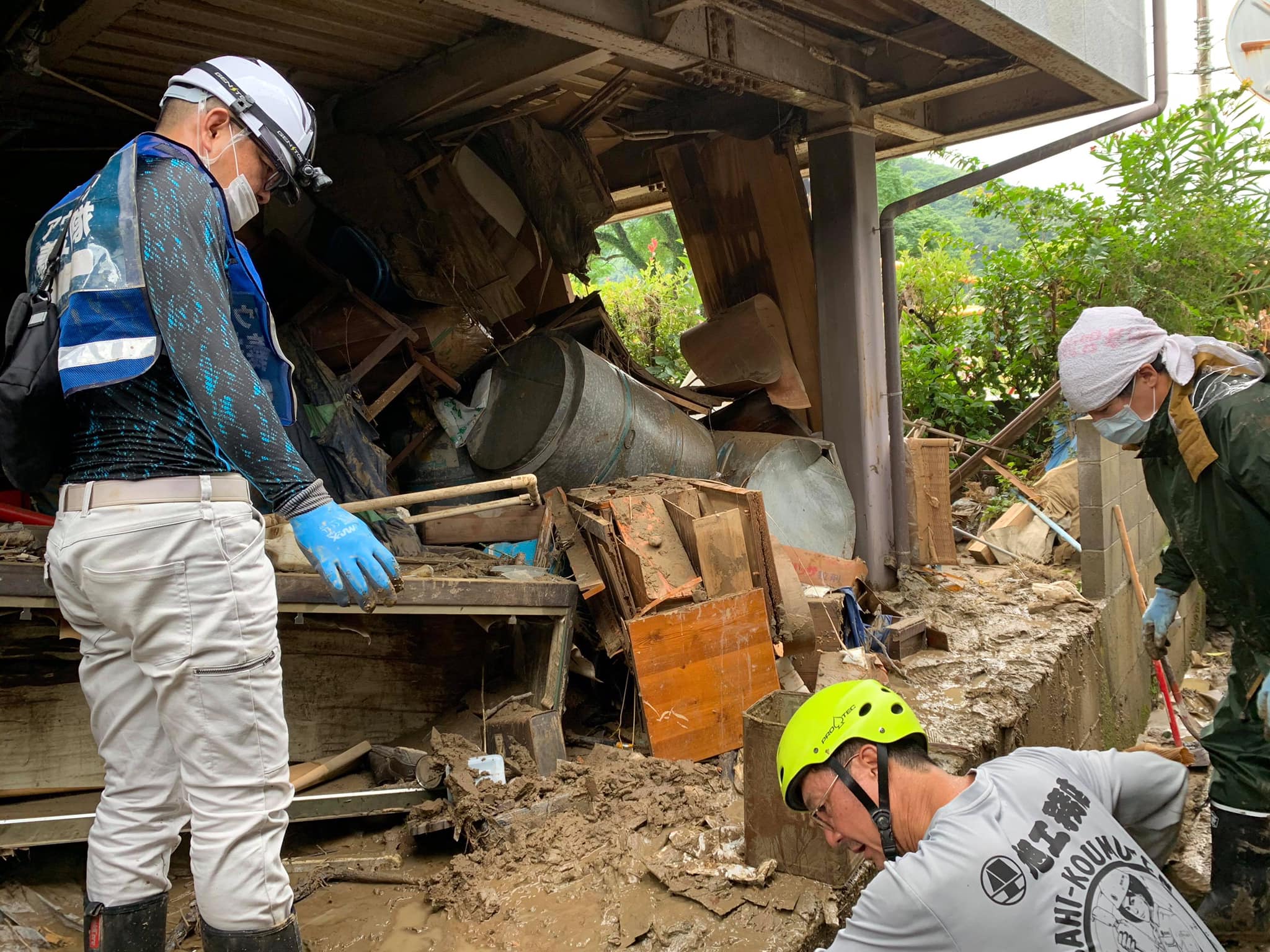 Removing mud under the floor and in the working hut
©Isamu Tatsuno
https://www.facebook.com/profile.php?id=100014685488049
7
VolunteerActivities
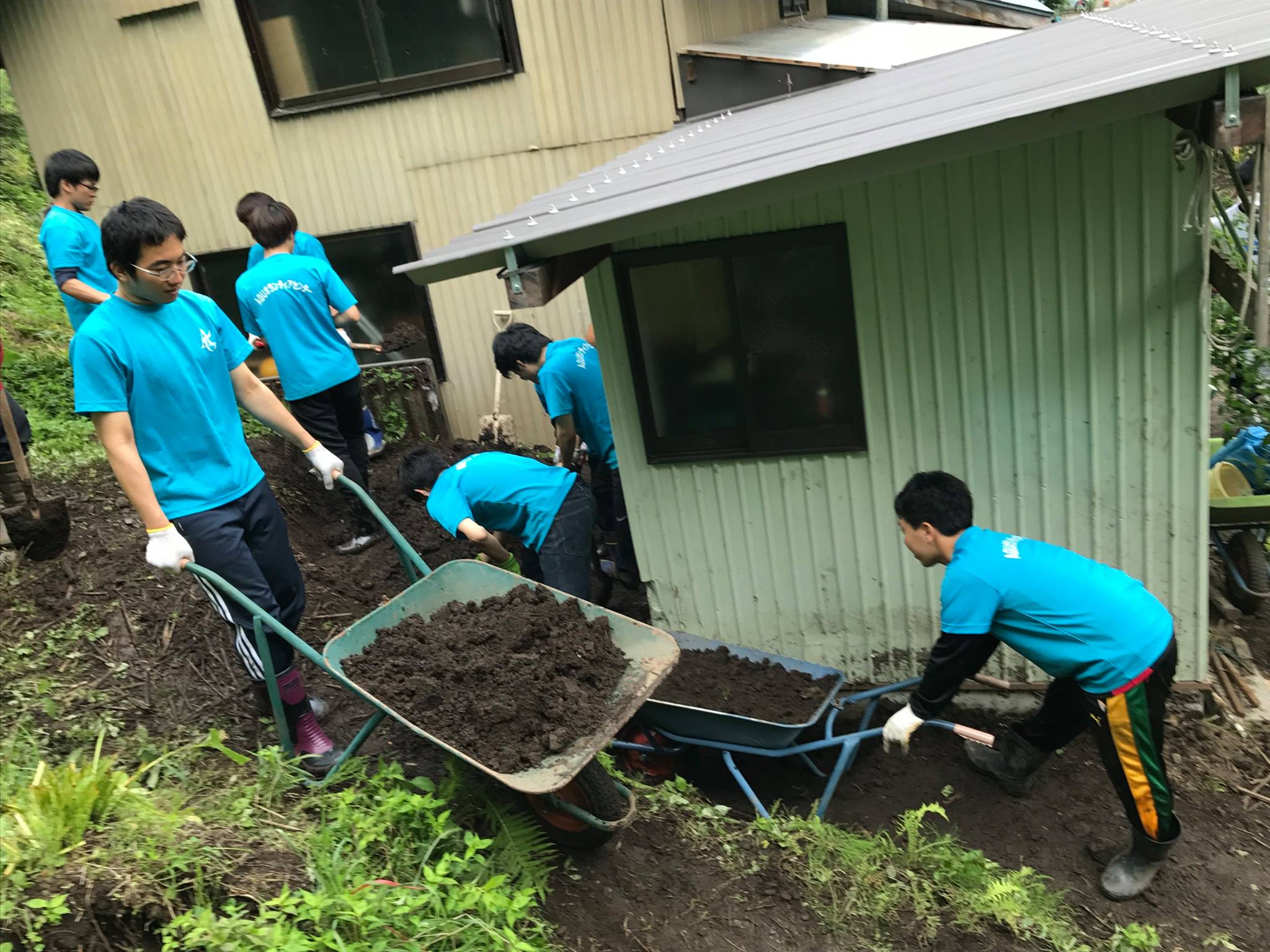 Iwate, 2016
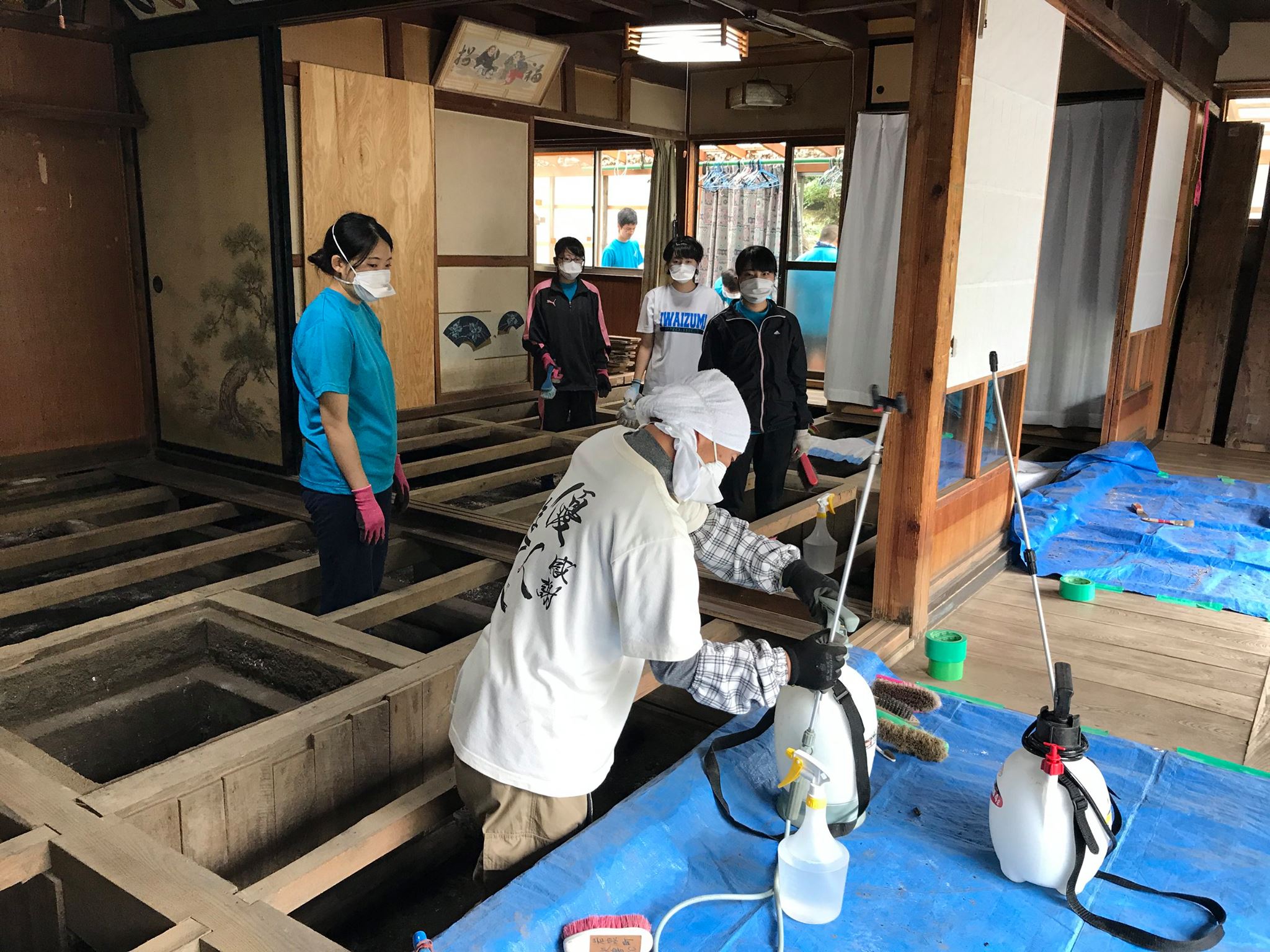 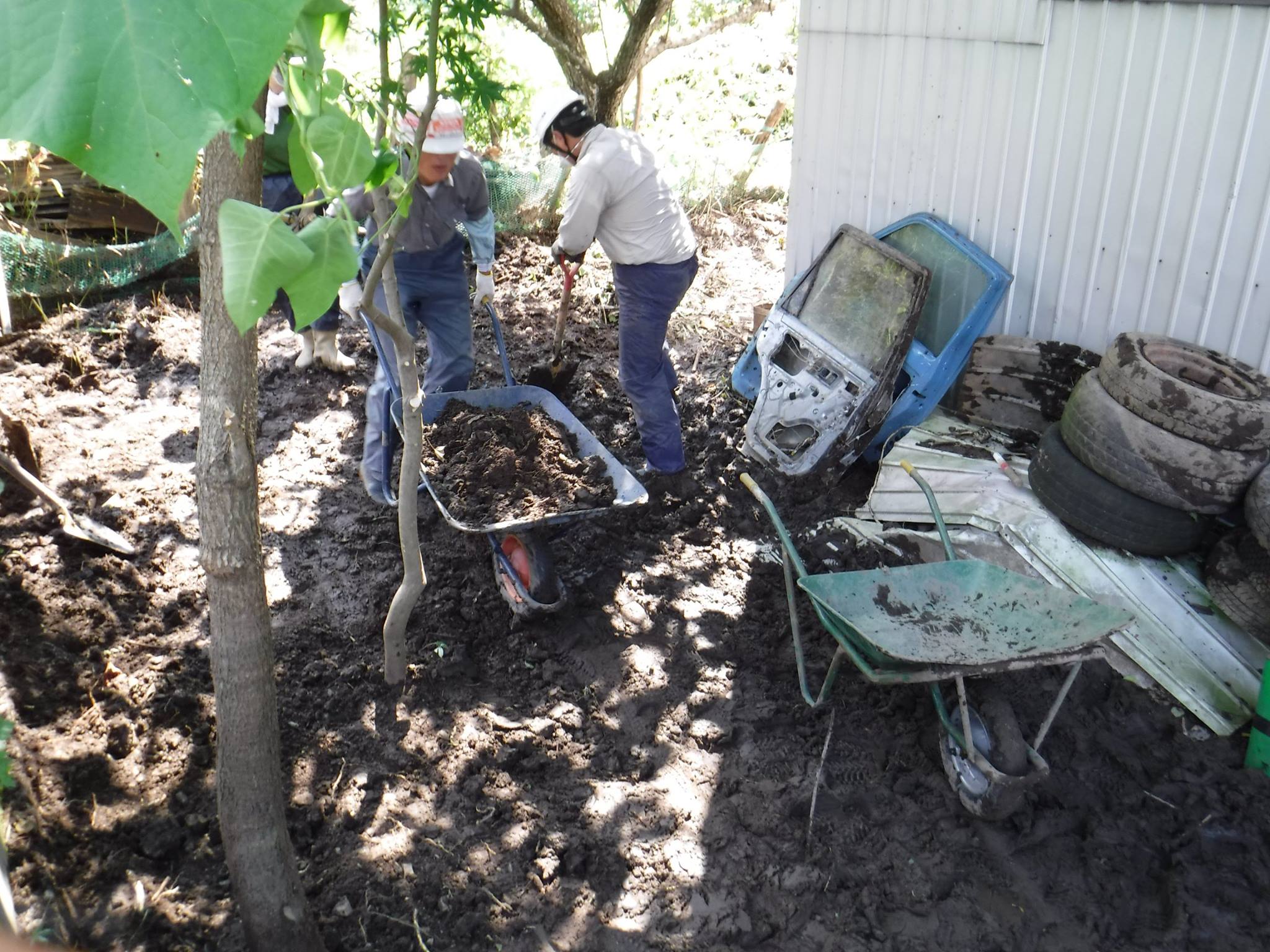 Removing mud under the floor and around the house
8
https://www.facebook.com/iwaizumivc/
VolunteerActivities
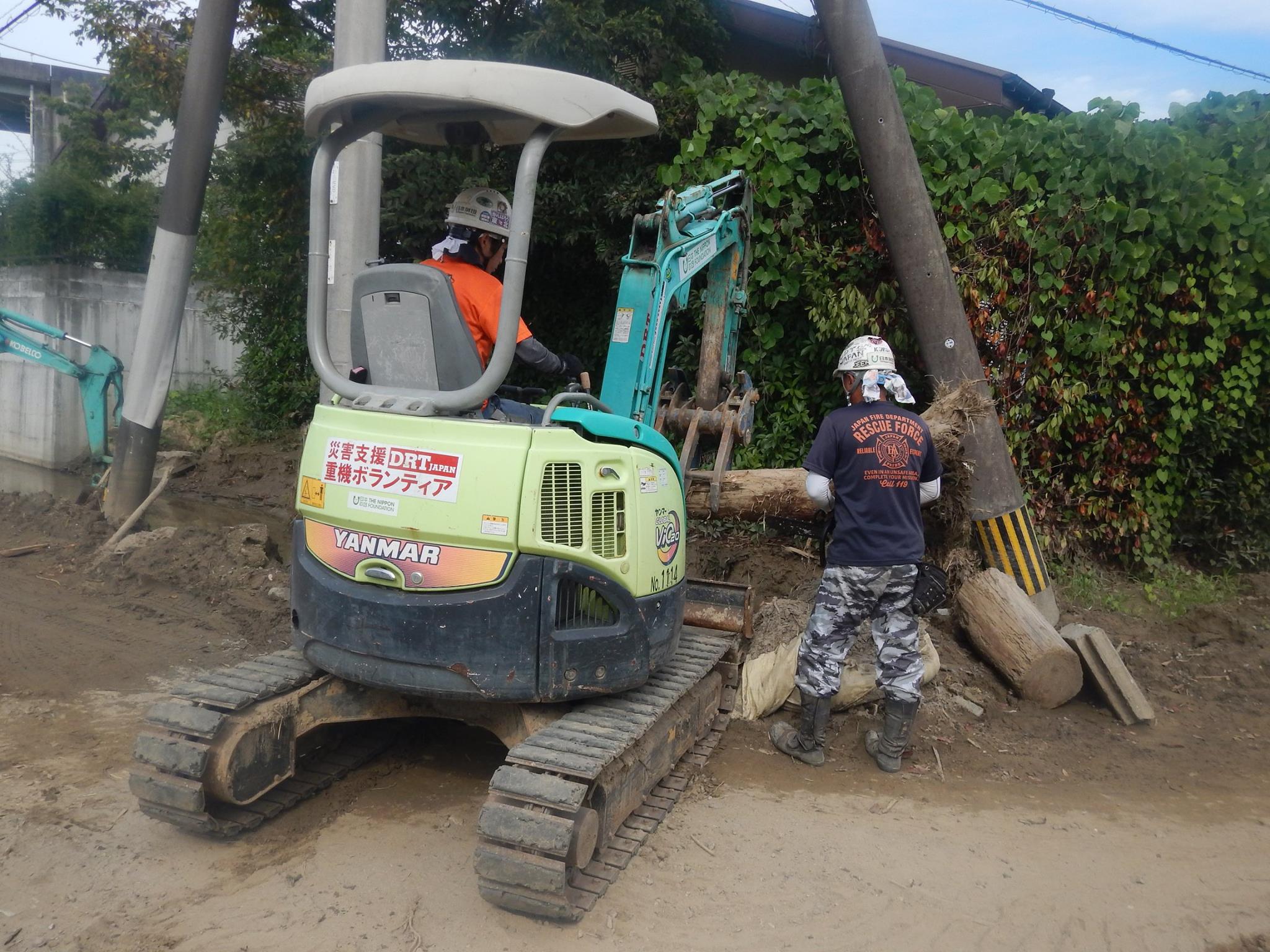 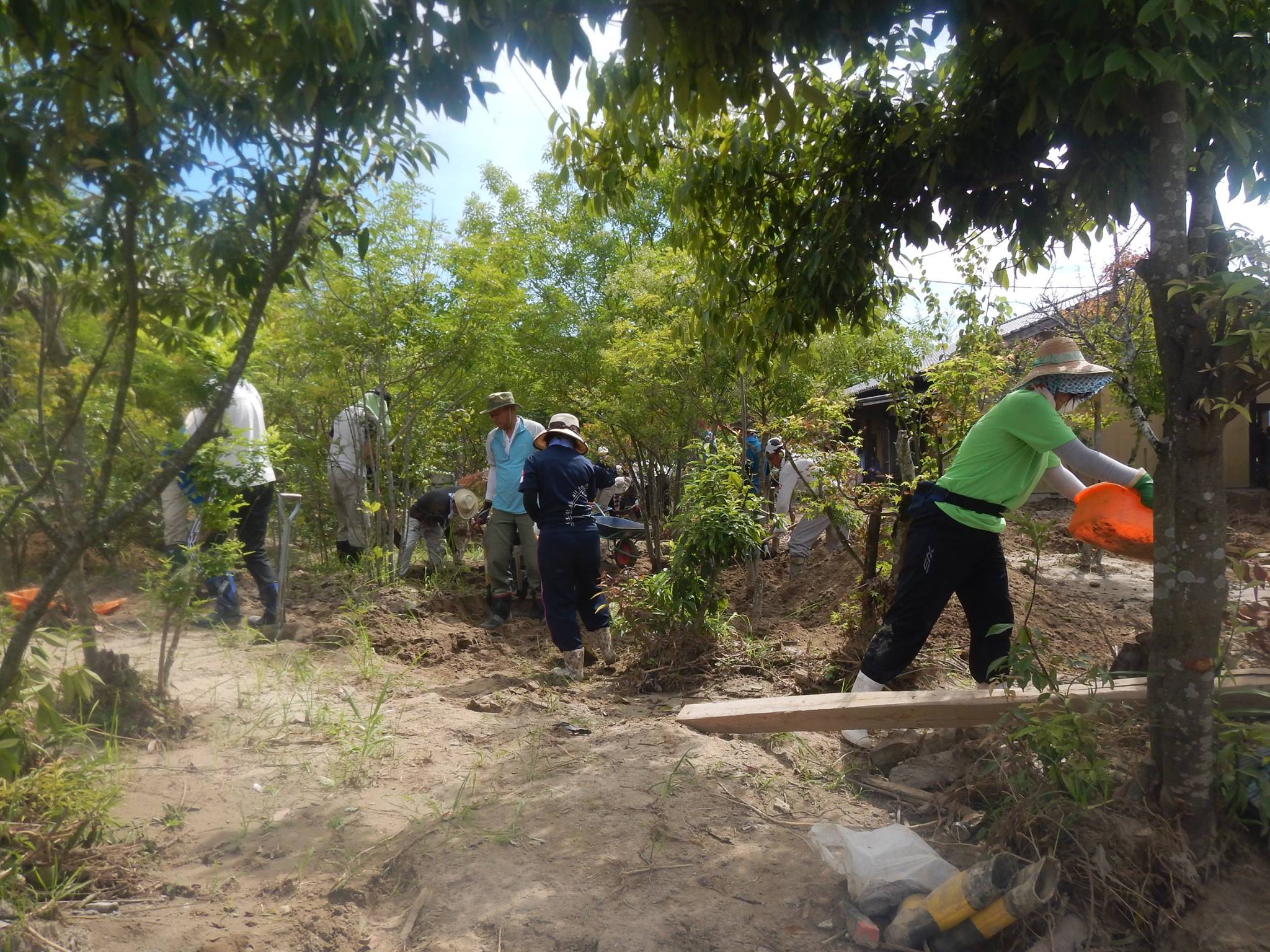 Iwate, 2016
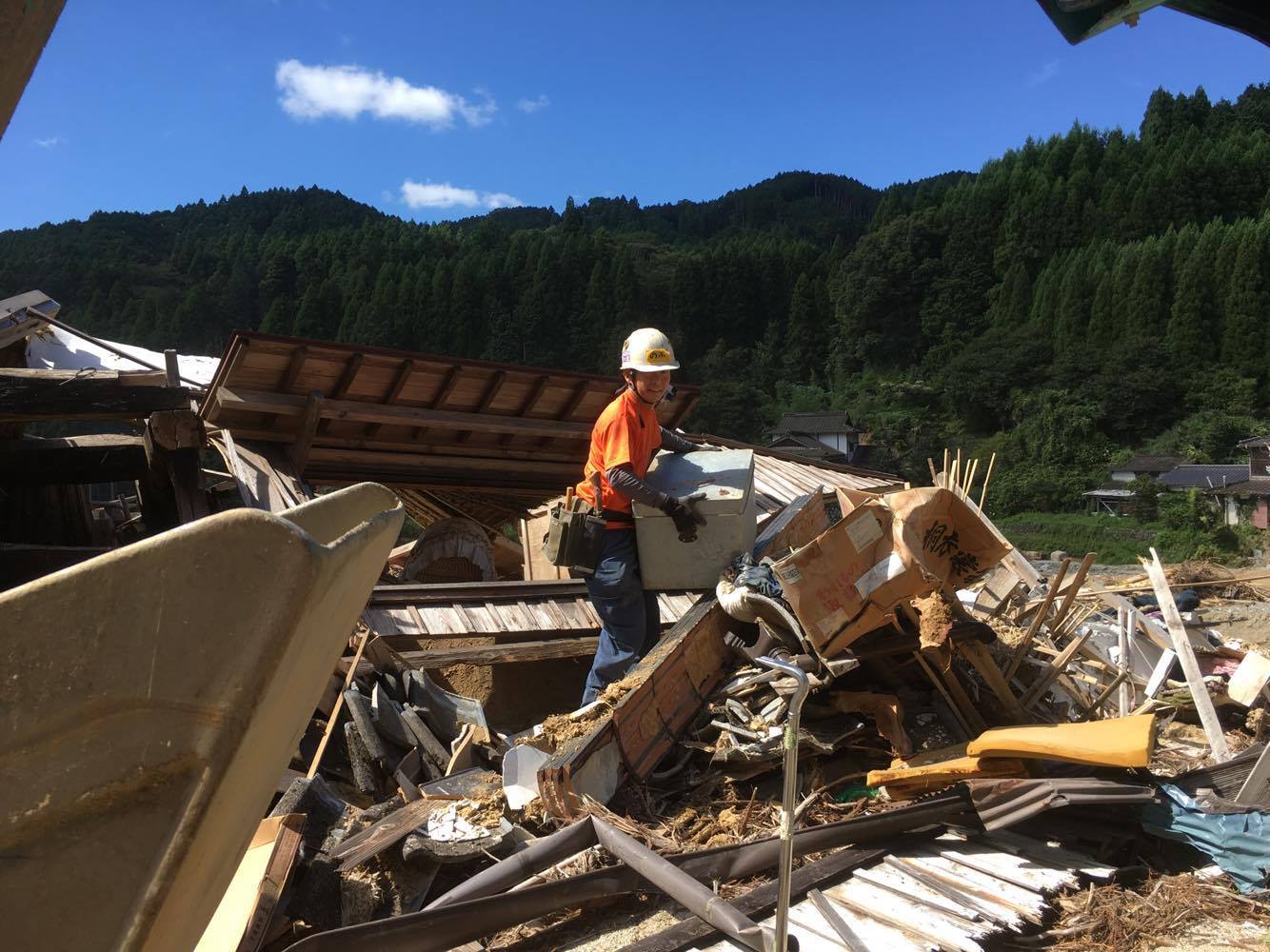 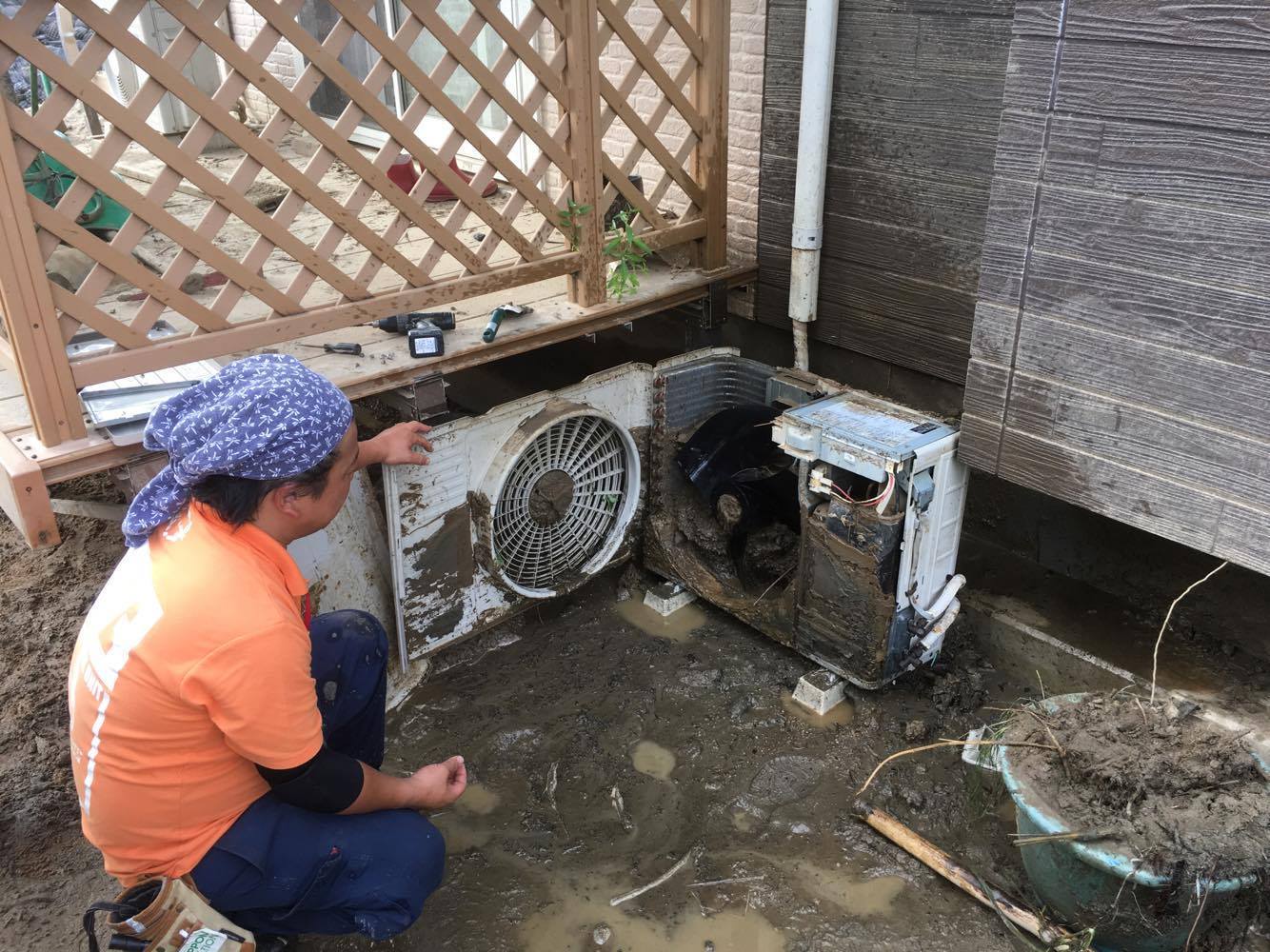 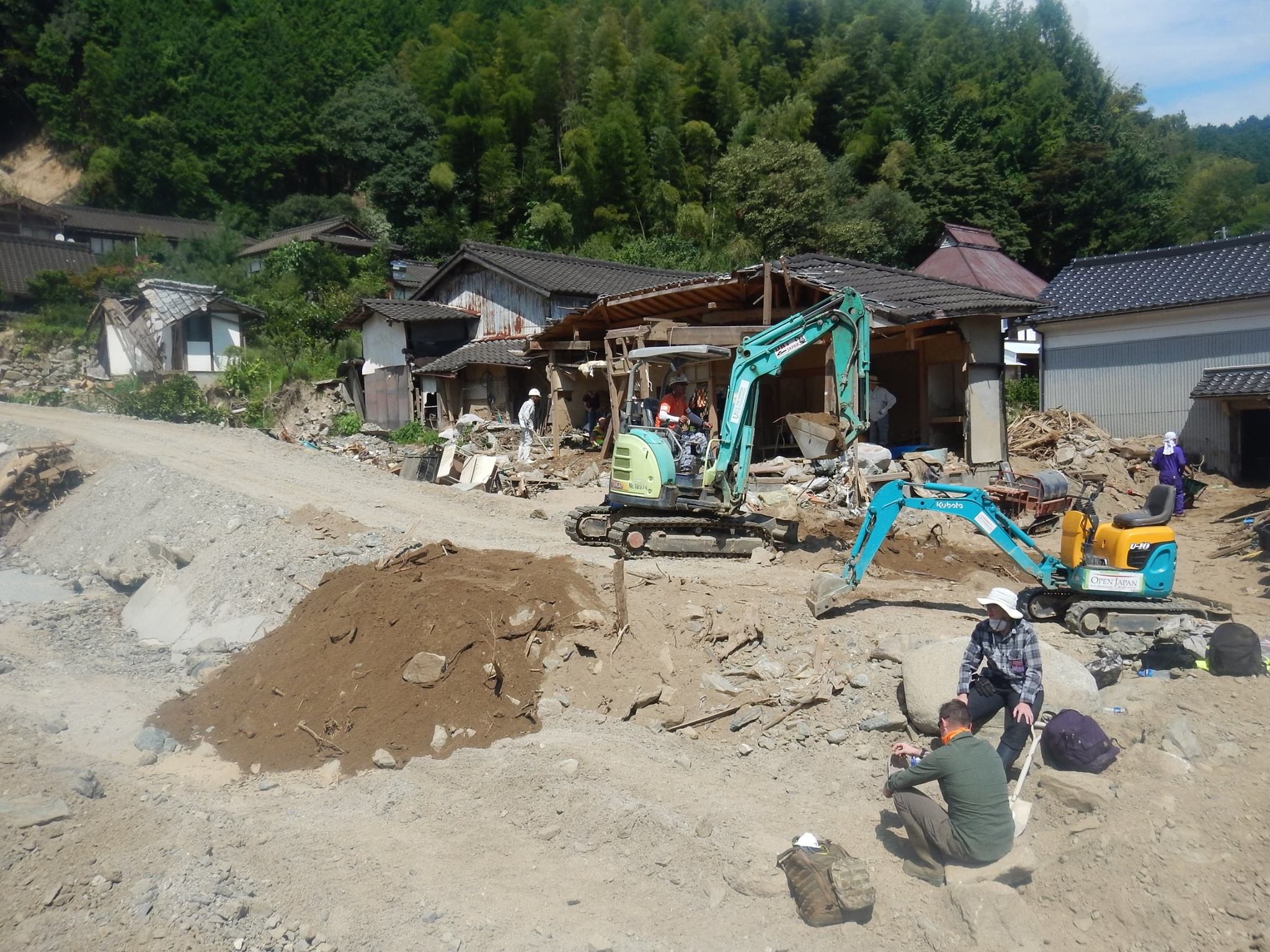 Mud, mud, mud, ... and debris
9
https://www.facebook.com/ngoyui/
Management of Volunteers
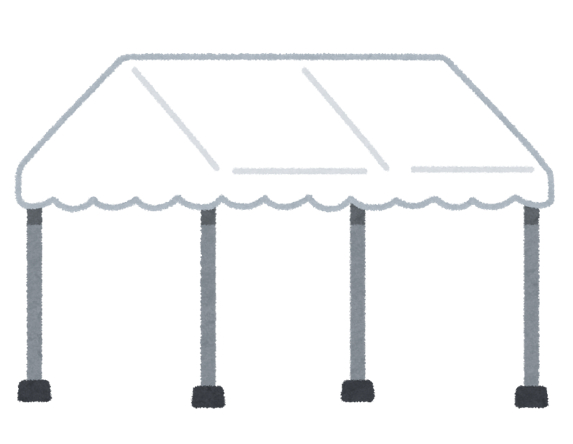 Disaster volunteer centers (DVCs)
Individual volunteers are mostly managed by DVCs.
DVCs are managed by Community-based organizations (social welfare councils and NPOs in the affected area)

Supports for the management of DVCs
by several nationwide volunteer groups.

Disaster response groups (NPOs, NGOs, etc.)
also recruits individual volunteers
10
Disaster Volunteer Centers
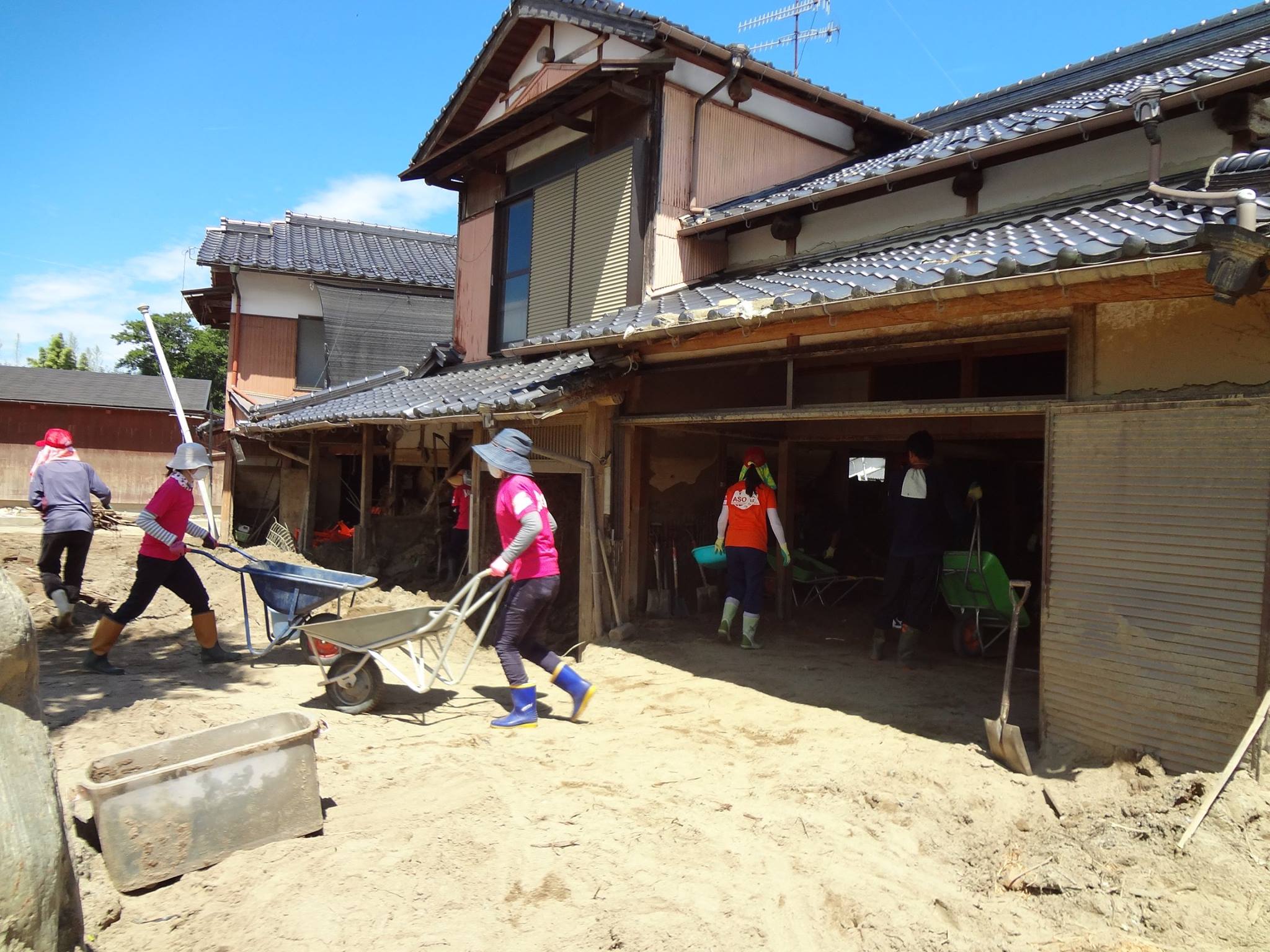 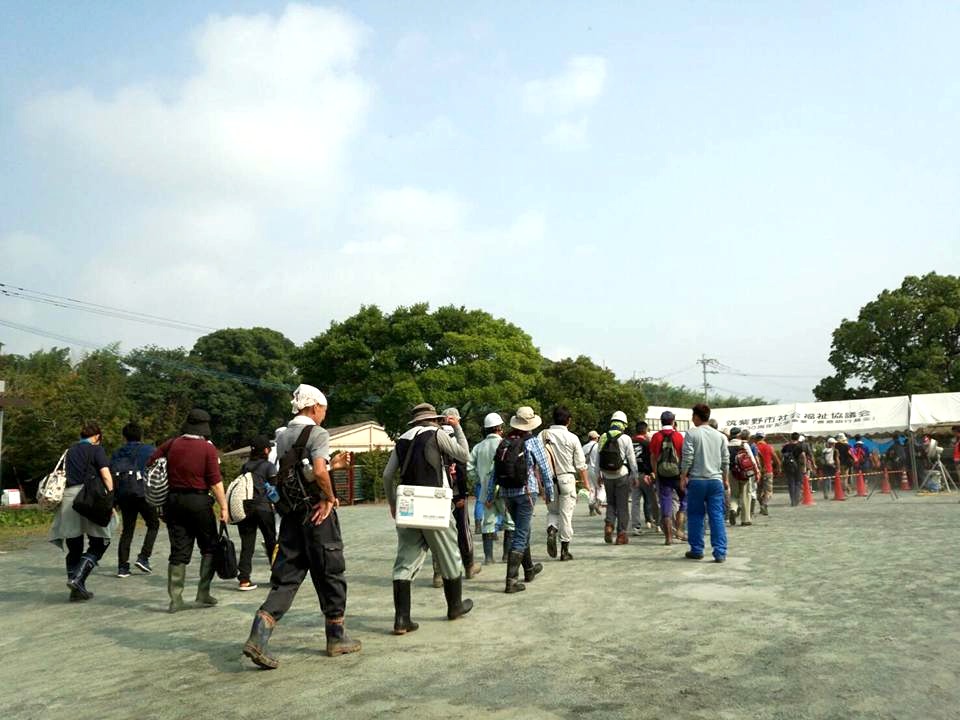 Registration
Dispatch
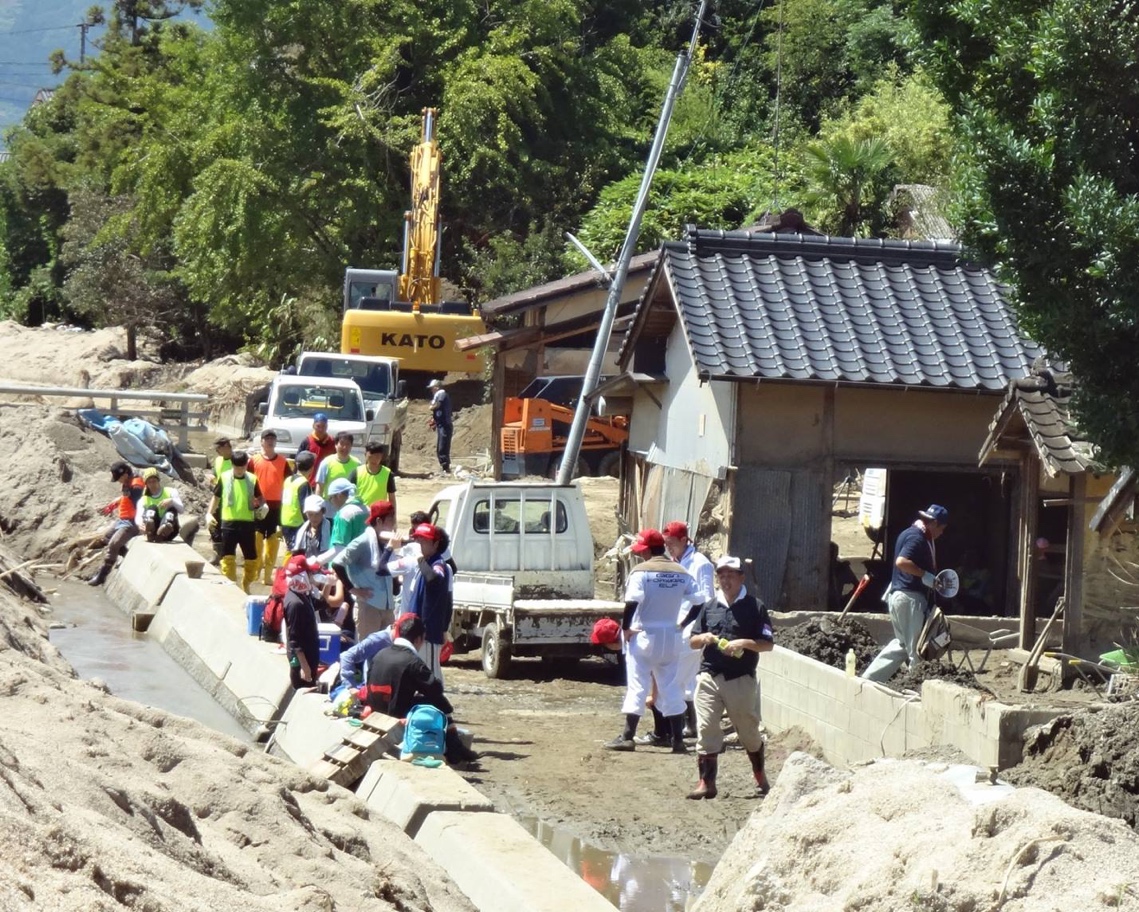 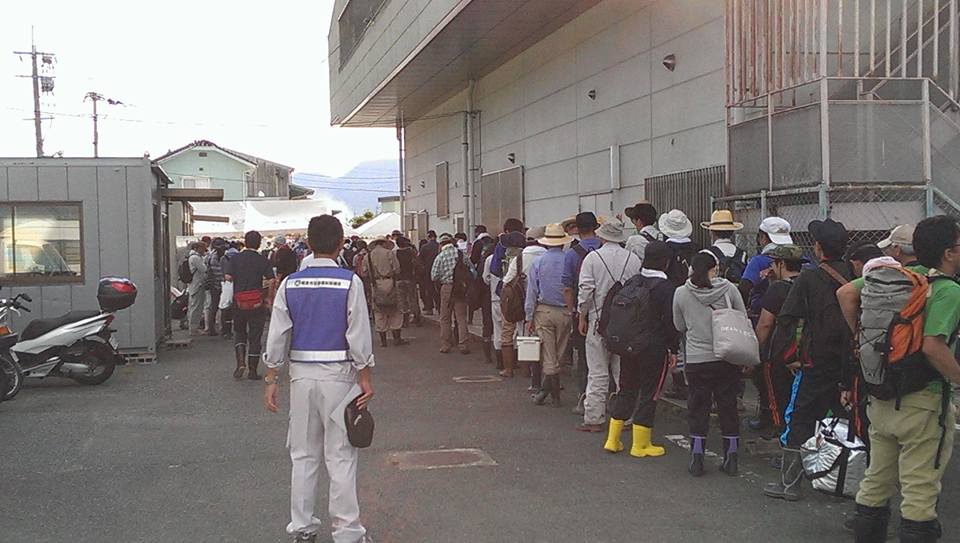 11
https://www.facebook.com/asakuravc/
[Speaker Notes: ３分／４枚]
Management of Volunteers
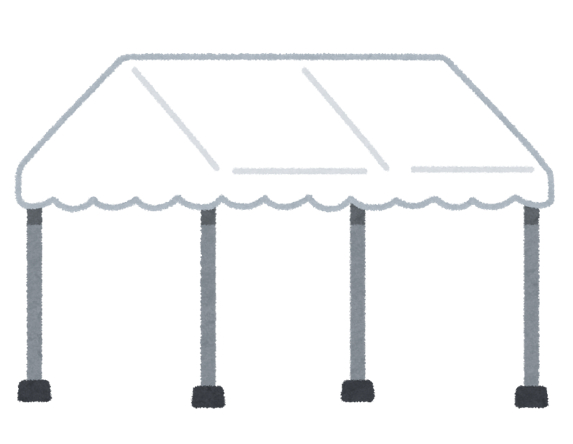 Disaster volunteer centers (DVCs)
Individual volunteers are mostly managed by DVCs.
DVCs are managed by Community-based organizations (social welfare councils and NPOs in the affected area)

Supports for the management of DVCs
by several nationwide volunteer groups.

Disaster response groups (NPOs, NGOs, etc.)
also recruits individual volunteers
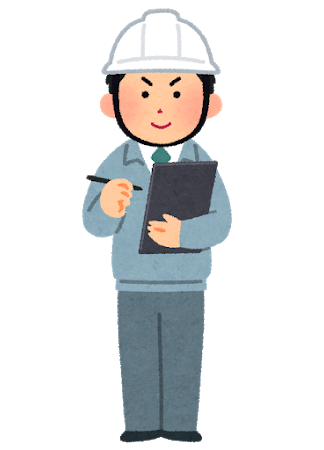 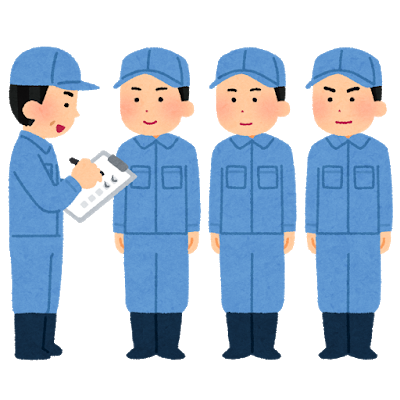 12
Entire Image of Disaster Support
Mutual Support
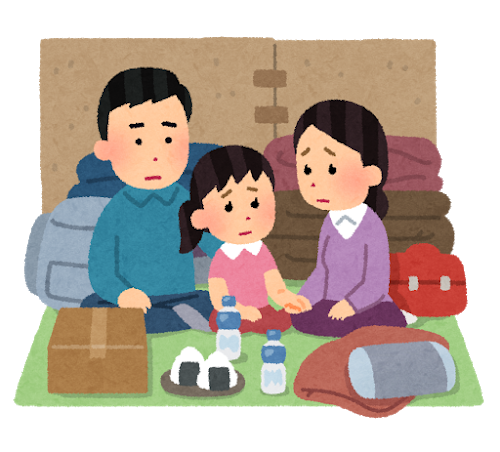 Public Support
Affected People
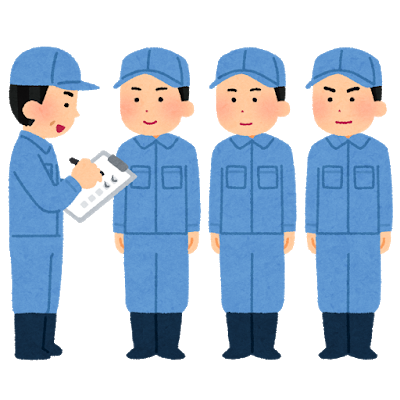 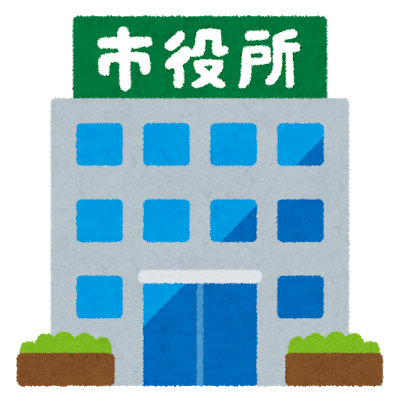 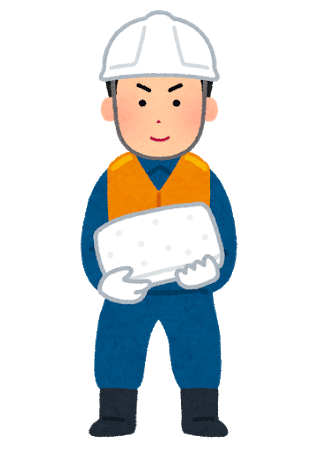 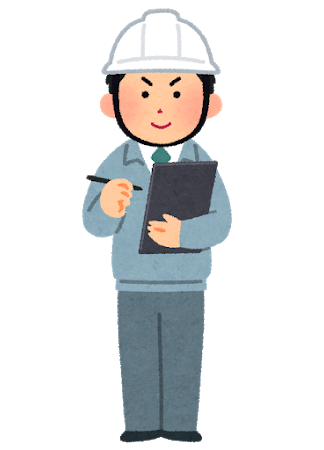 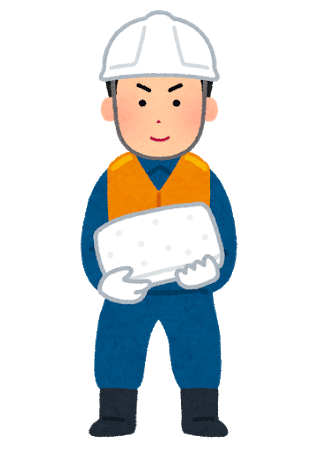 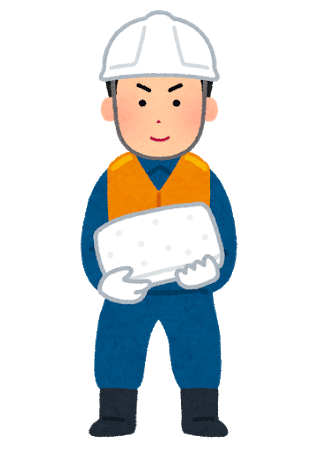 Direct Support Groups
Local Governments
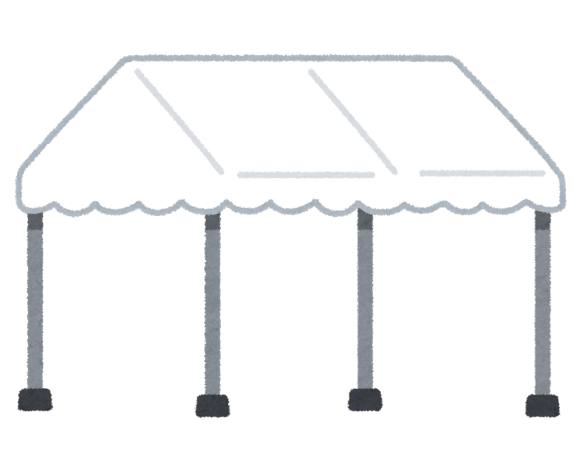 Independent
Volunteers
Management Support Groups
Disaster Volunteer
Centers
13
[Speaker Notes: 6 min]
Number of opened DVCs
Heavy rain in Aug, Typhoon 15, 19
Heavy rain in Western Japan (2018 Japan Floods), Typhoon 21, Hokkaido Eastern-Iburi Earthquake
Heavy rain in Jul (Kumamoto Floods)
14
Disaster “ICT” Volunteers
15
The Great East Japan Earthquake, 2011
The first large-scale support with the Internet 
Some DVCs use their blogs to recruit volunteers.
Affected people exchanged information through social media and BBS. 

ICT experts tried to use the Internet efficiently.
collection of damages and support needs information
re-transmission of the organized information
supplying computers and NWs to support bases
... struggling
disaster ICT volunteers
16
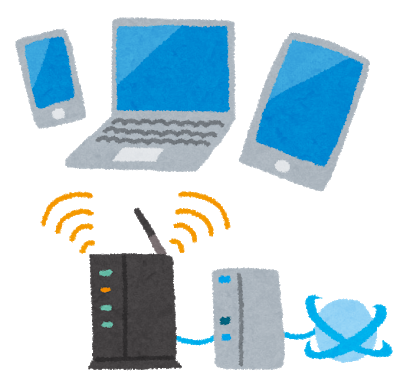 ICT experts in disasters
Problems of ICT experts: lacks of knowledge about onsite disaster response activities 
what and how it is done
the real situations in affected area
how little onsite volunteers know about ICT.

They established “IT DART” and joined JVOAD.
new connections among online and onsite volunteers 
disaster supporters are most effective target of ICT supports
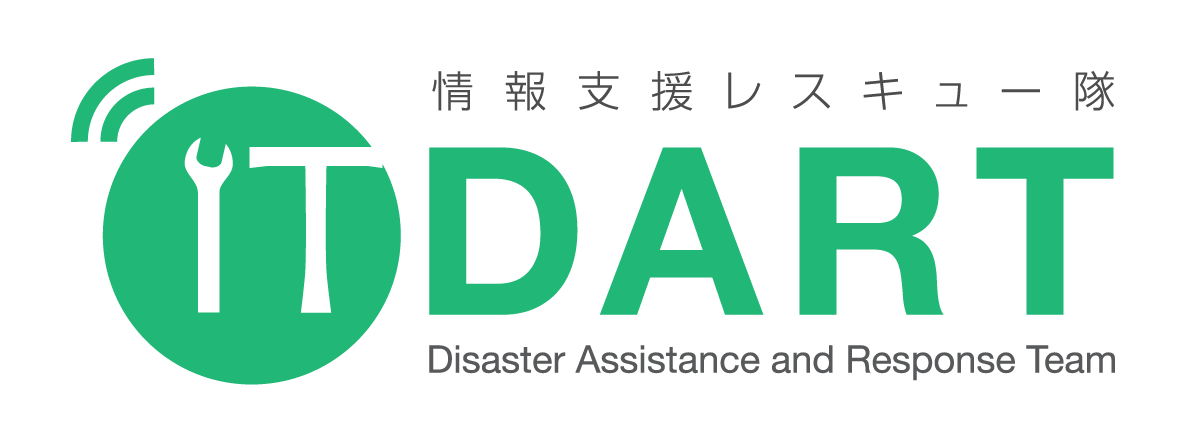 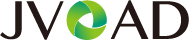 17
Entire Image of Disaster Supportand ICT Support
Mutual Support
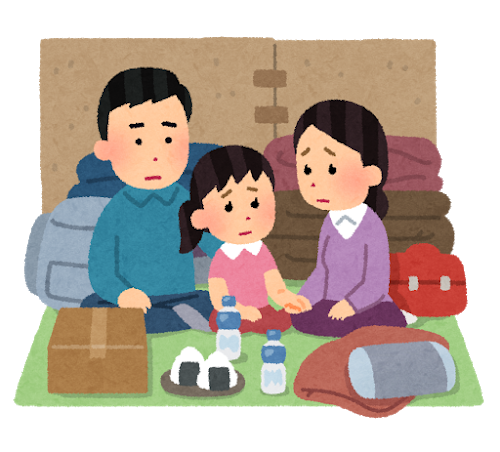 Public Support
Affected People
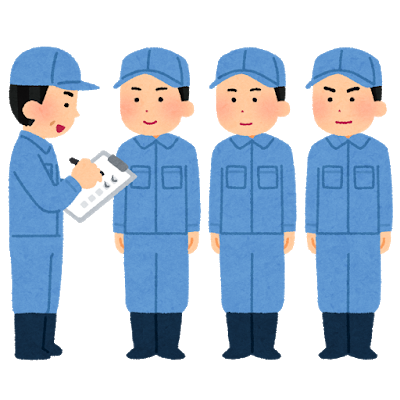 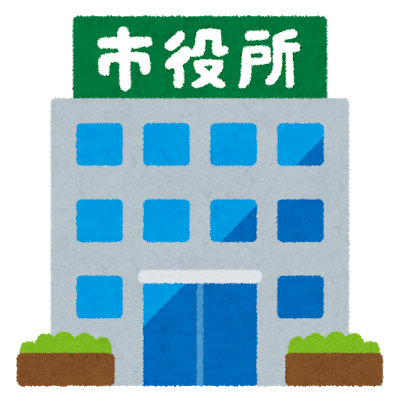 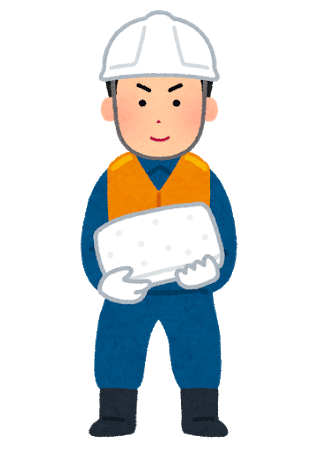 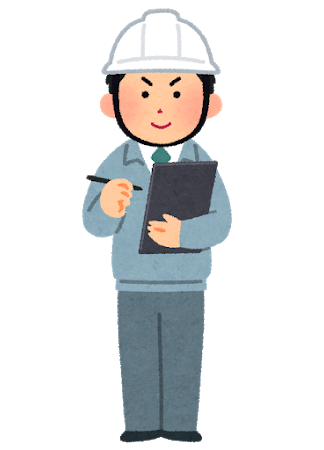 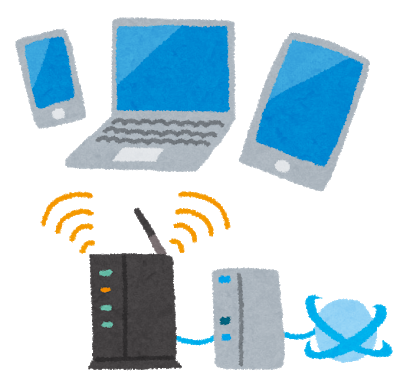 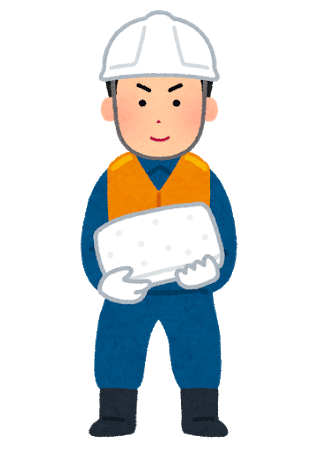 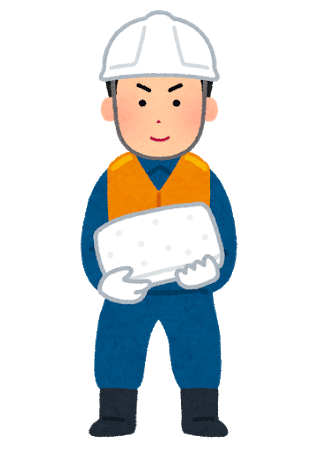 Direct Support Groups
Local Governments
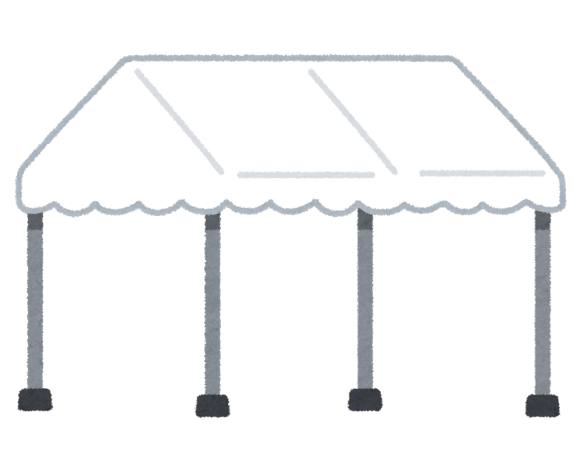 Independent
Volunteers
Management Support Groups
ICT Supports
Disaster Volunteer
Centers
18
[Speaker Notes: 6 min]
The Fukushima-Oki Earthquake
19
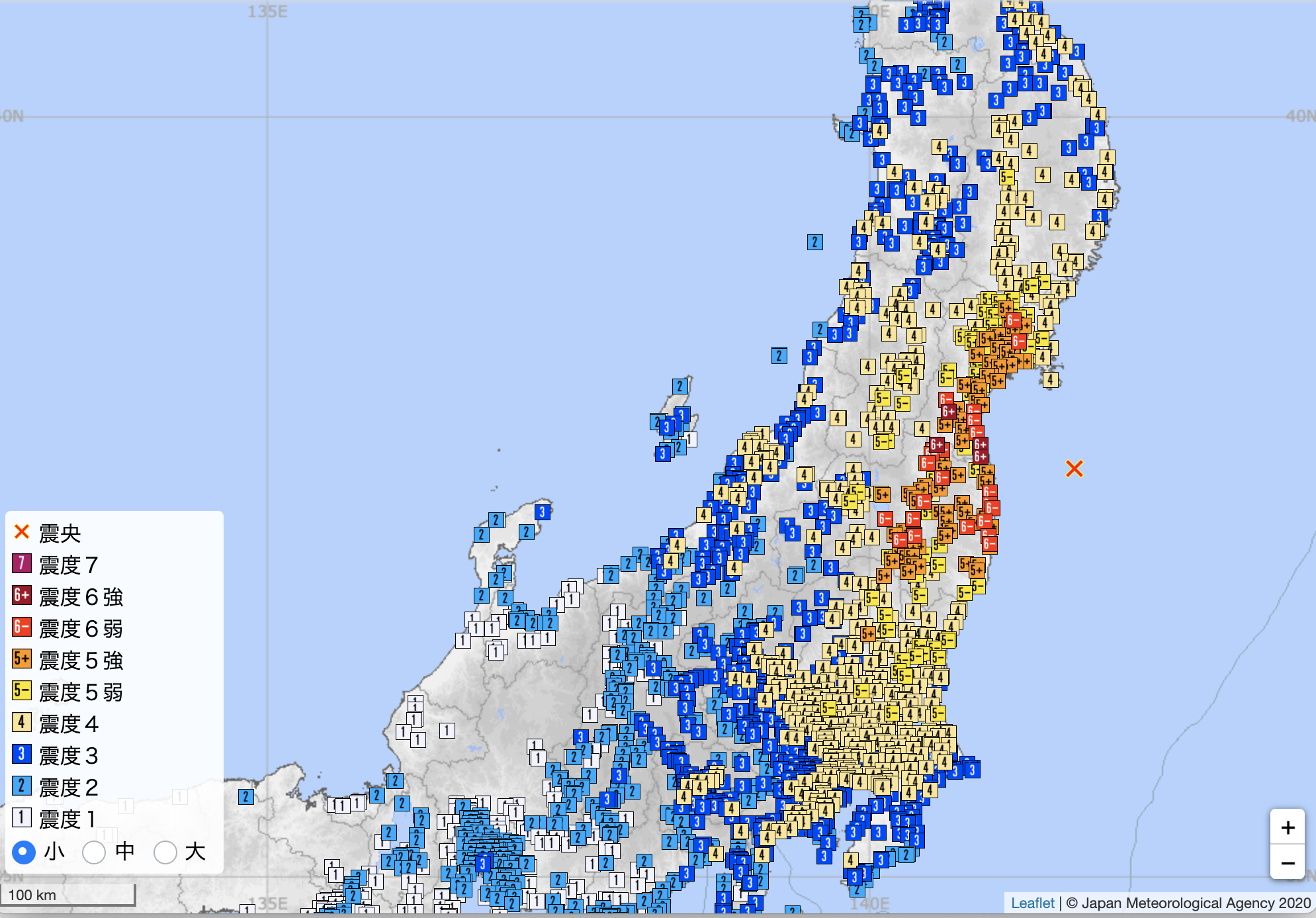 Fukushima-Oki Earthquake
13, Mar., 2021 18:30 (M 7.3)
Sendai
Epicenter
7
6+
6-
5+
5-
4
3
2
1
Tokyo
Seismic Intensity 
Scale (JMA)
20
Data from Fire and Disaster Management Agency Mar. 12, 2021
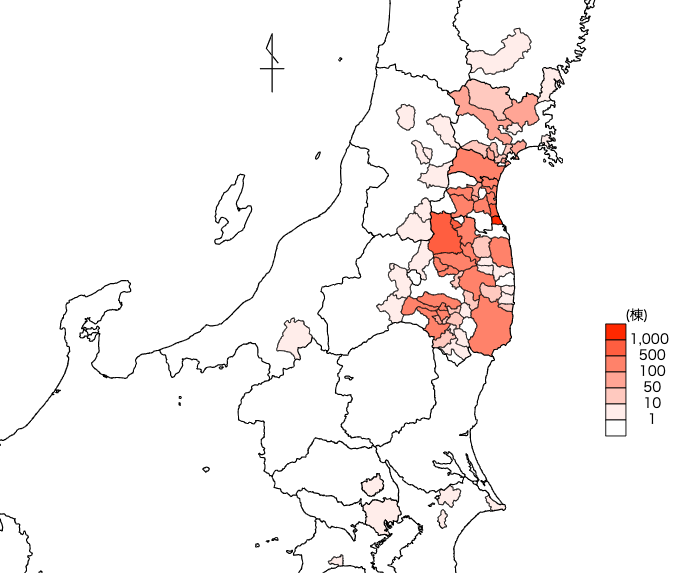 Numbers of Broken Houses
Sendai:
353 / 500k
Kohri:
692 / 4,600
Yamamoto:
971 / 4,800
15.0%
20.2%
Fukushima:
650 / 124k
Shinchi:
1,300 / 2,900
44.8%
Ten-ei:
168 / 1,720
9.7%
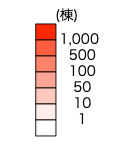 Kagamiishi:
480 / 4,200
Tokyo
11.0%
21
VolunteerActivities
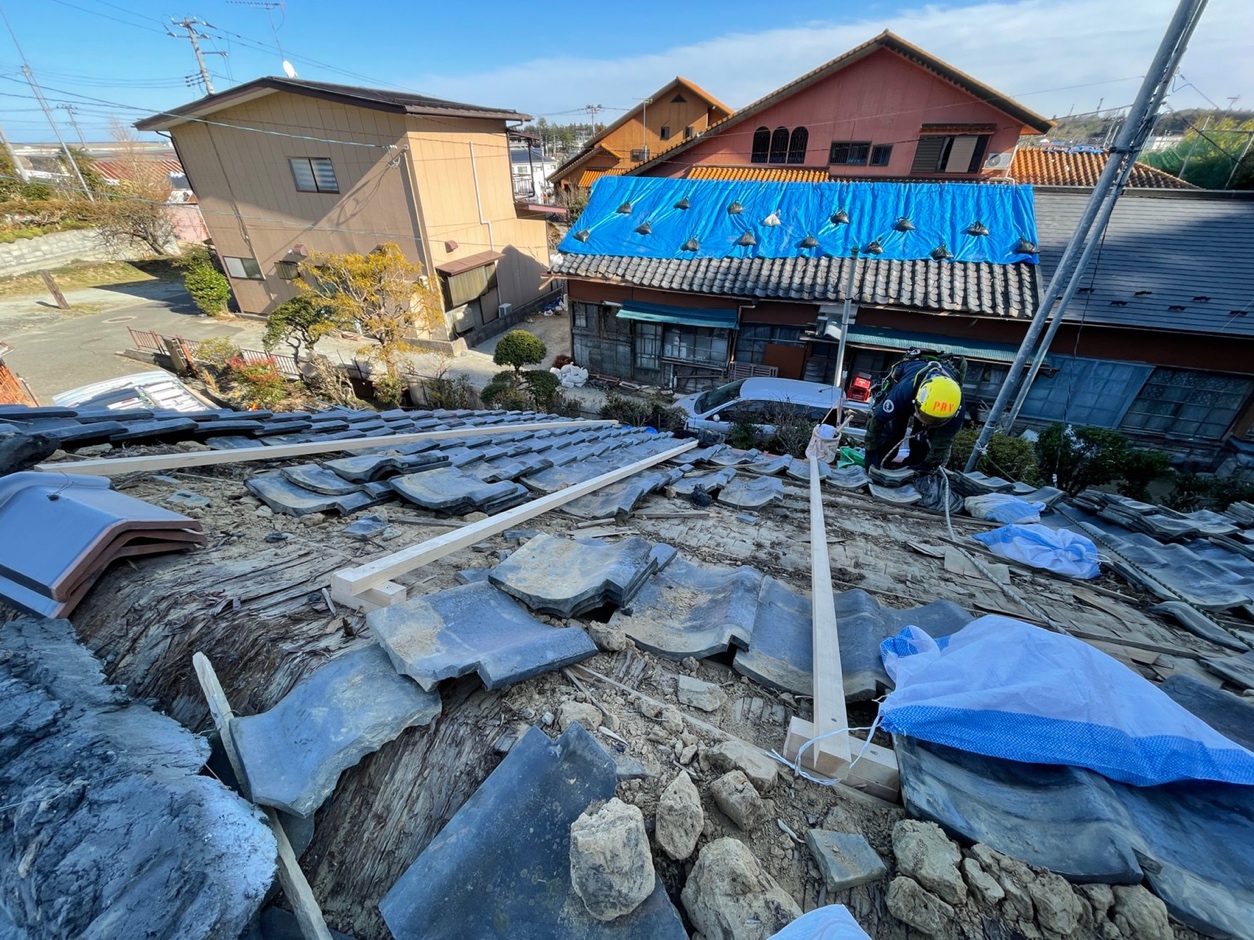 The most of damages are on tile roofs.
Miyagi, 2021
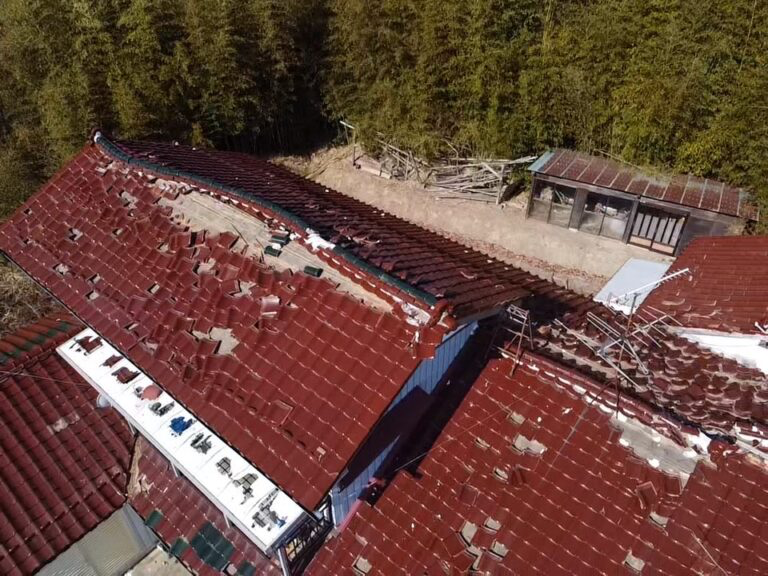 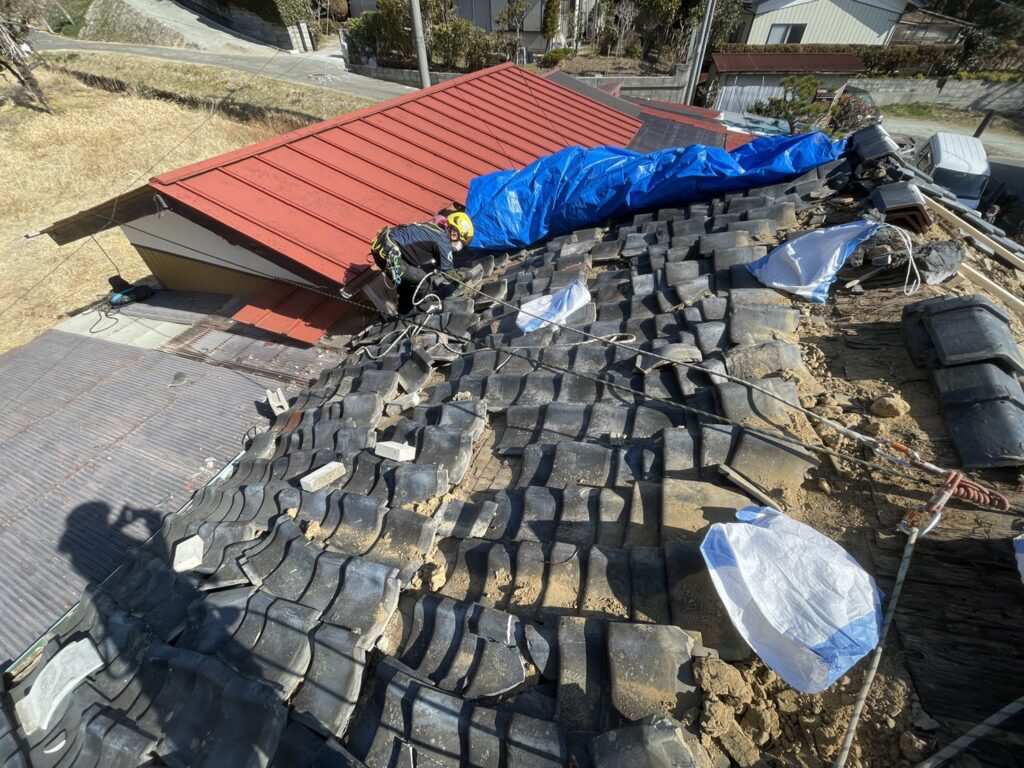 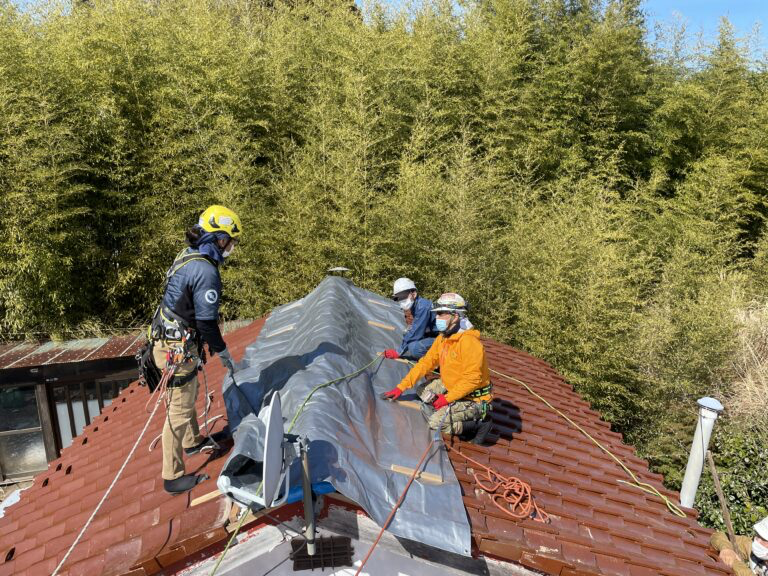 PEACE BOAT Disaster Relief
https://pbv.or.jp/blog/?p=26760
22
What Disaster ICT volunteers contribute
23
1) Where to go?
The number of broken houses was not known just after the earthquake.

Damage information from the advance group should be share to determine the area which has many needs.

IT DART developed a “Observation Report System” for the case.
24
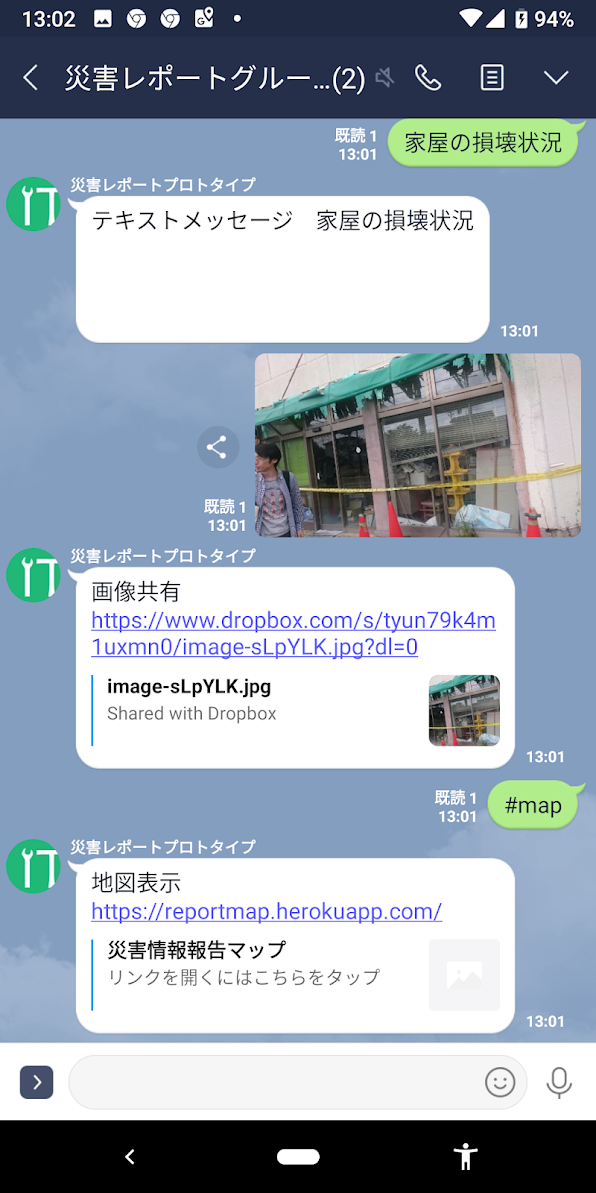 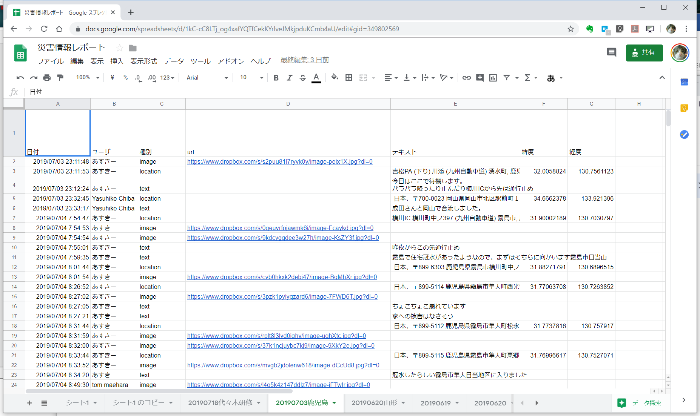 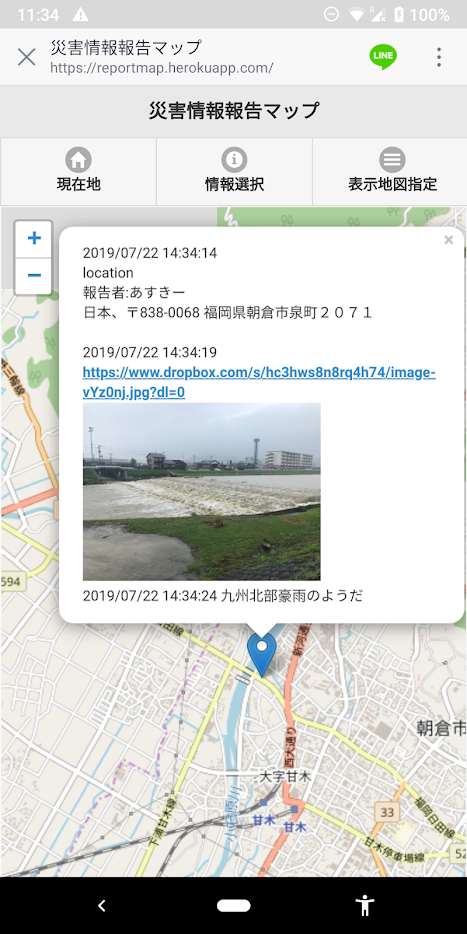 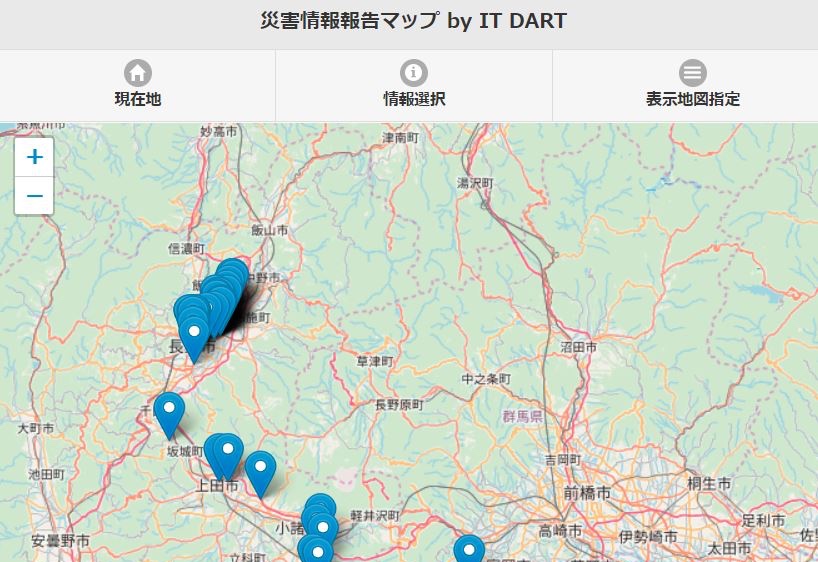 Observation Report System
25
2) Support bases were also damaged.
DVCs are managed by Community-based organizations (social welfare councils and NPOs in the affected area)

The social welfare councils of Yamamoto Town lost their office by the seismic damage.
Move to a small building of other organization without phone line.
26
Network Installation
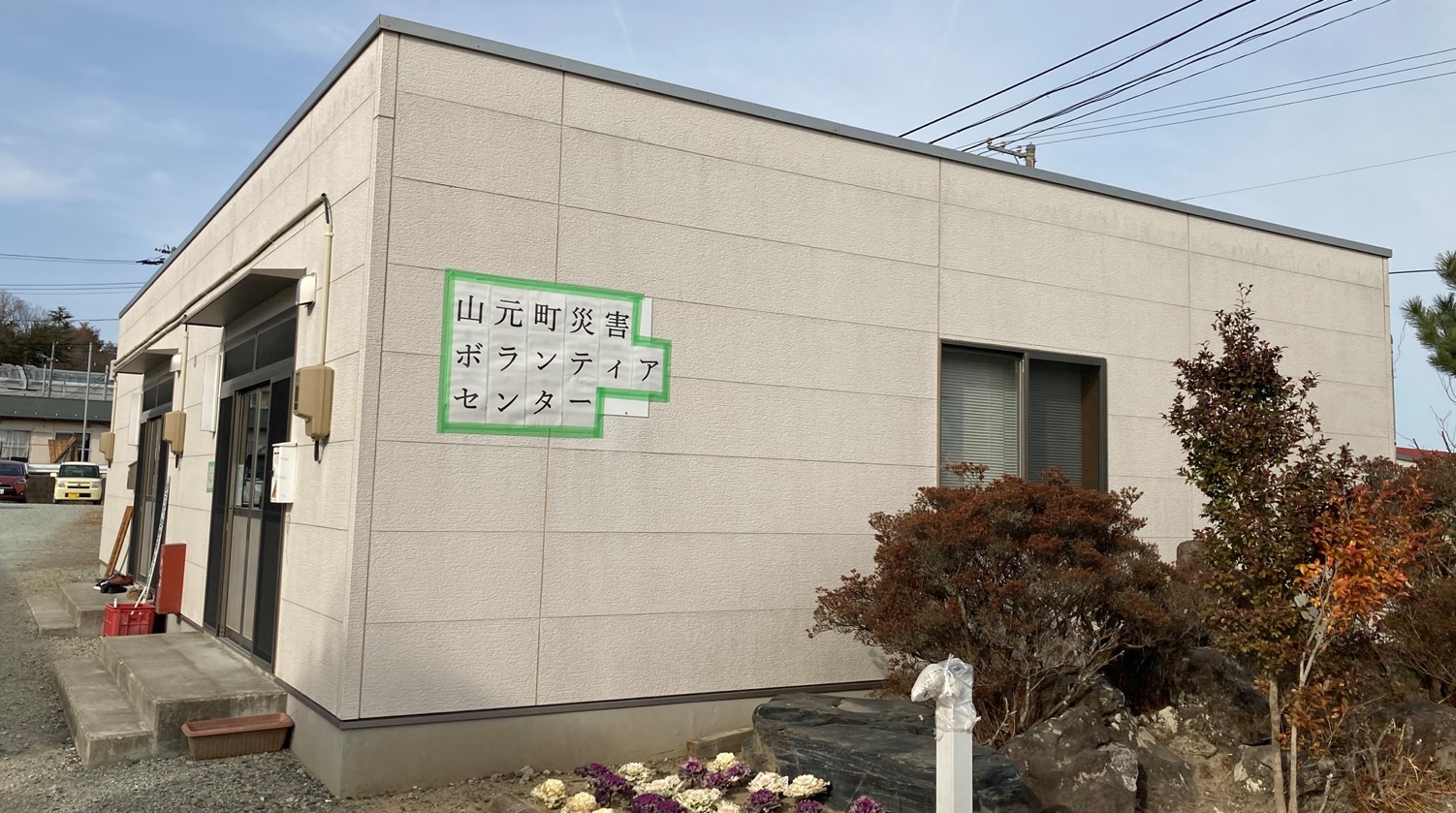 Internet
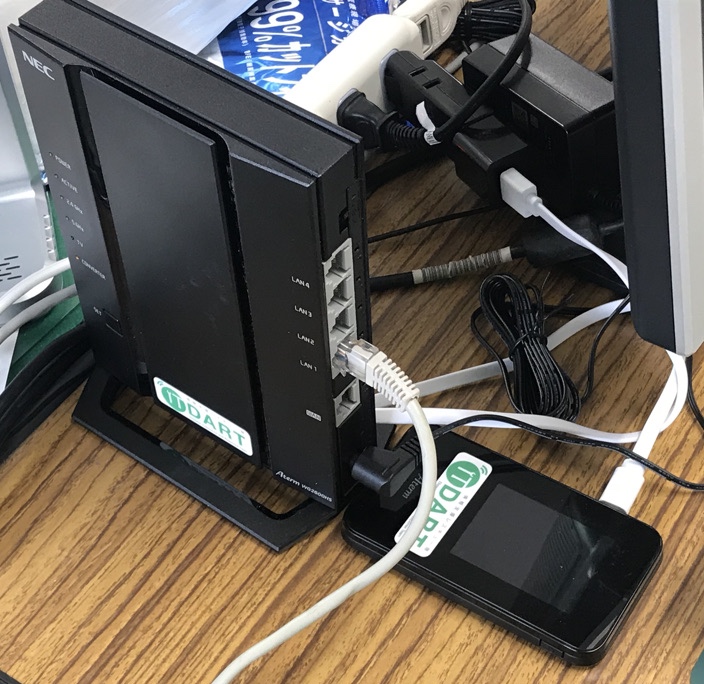 DVC
Office
WiFi router
router
AP
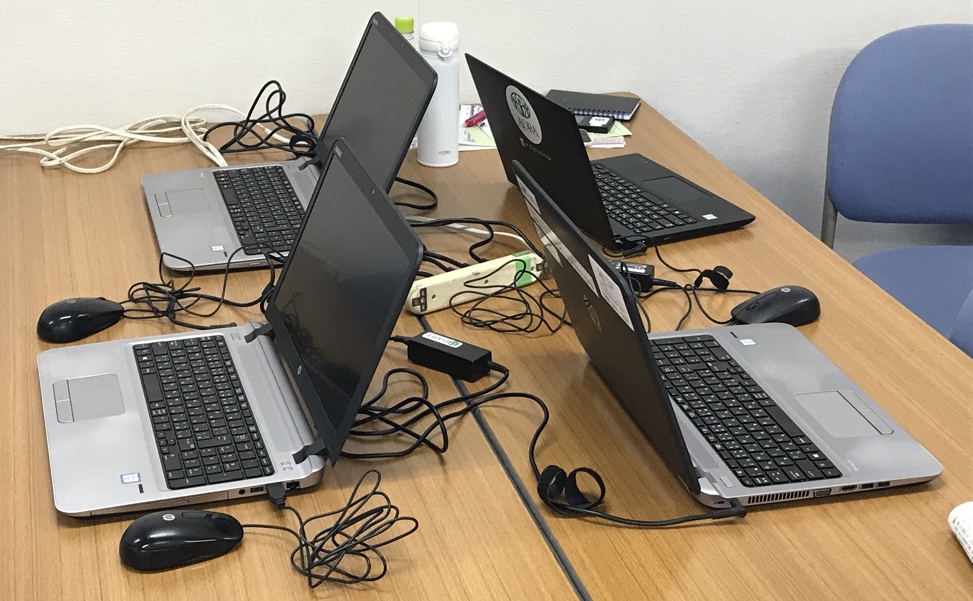 PC
hub
PC
PC
PC
PC
PC
printer
PC
printer
PC
printer
PC
PC
27
Summary
28
Summary
IT DART filled the gap between ICT supporters and disaster supporters, online and onsite.

Even technically simple things are often problematic for disaster supporters.
Skills to use ICT tools are needed.


ICT supporters near affected area are good for disaster supporters from far away
+ Knowledge of the local circumstances
+ Connections with local residents
29